Integrating Care Coordination into Our Everyday Work(Module 3)
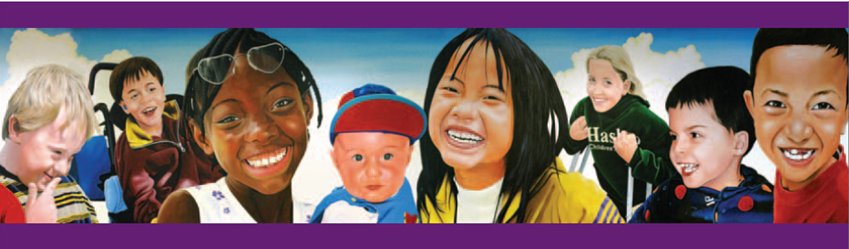 Mary M. Fournier, PT MS 
Deborah A. Rasile, PhD
Maura K. Taylor, PT MBA



Children’s Neurodevelopment Center 
Lifespan Cedar for Care Management
Citations:
Boston Children’s Hospital 
Pediatric Care Coordination Curriculum 

Curriculum Citation: Antonelli RC, Browning DM, Hackett-Hunter P, McAllister J, Risko W. Pediatric Care Coordination Curriculum. 

Module Citation: Carpinelli A, Conroy K, Browning D, Risko W. Module 3, Integrating Care Coordination into Our Everyday Work: How a Child with ADHD Can Open the Door to Practice Improvement. In Antonelli RC et al, Pediatric Care Coordination Curriculum. Boston Children’s Hospital, 2014.
2
Module 3: Goals
1. Develop self-‐awareness and embrace the role of care coordinator as an agent of change. 

2. Discuss ways to focus on proactive, longitudinal care within the patient and family-‐centered medical home 

3. Recognize patients and families as indispensable, participatory members of the medical home. 

4. Integrate patient and family input, appreciating that family satisfaction is central to successful care coordination. 

5. Strategize to improve communication and accountability among providers, both within the medical practice and in the extended medical home, including the school and community.
3
Learning Objectives
1.Participant sees ways to focus on proactive, longitudinal care  within the patient/family-‐centered medical home. 

2. Participant is able to identify and use tools to integrate patient and family input throughout the course of care. 

3. Participant sees ways to improve communication and accountability among providers both within the medical practice and in the extended medical home, including the school. 

4. Participant recognizes the role of care coordinators in working collaboratively to implement practice improvement.
4
Medical Home Team
Requires Cross- Organizational Relationships
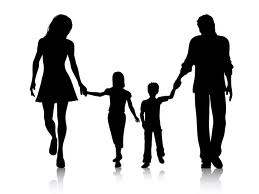 What is Care Coordination?
Patient & Family Centered
Assessment Driven
Team Based Activity
Promotes Self-Management Skills

	Designed to meet the needs of the child while enhancing the care giving capabilities of the family.
Who is a Care Coordinator?
Listener
Organizer
Resource
Change Agent
Doer
Communicator
Team Member
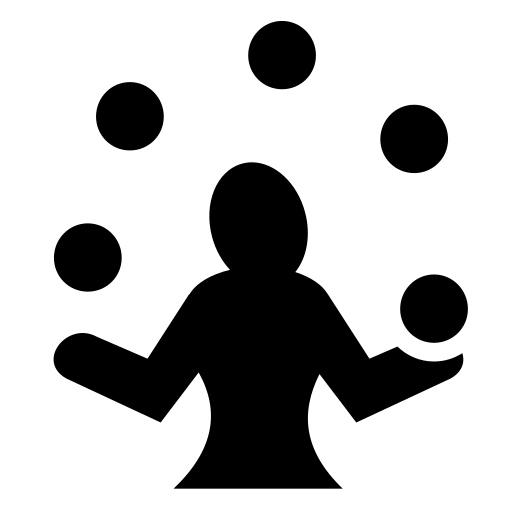 Building the Relationship with the Family
Care Coordinator
Framework for Care Coordination
Coordination Activities are grouped by four areas of client domain:

Physical: Medical/Behavioral
Knowledge and Skills
Resources
Support and Coping
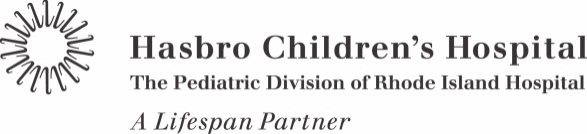 Physical: Medical and Behavioral
Needs or Interventions focused on the condition of the client

Condition may relate to medical &/or behavioral

Includes: equipment, supplies, environment necessary to support the client’s physical condition

Family members’ health/physical condition may be addressed as it impacts the client/family outcomes
Knowledge and Skills
The information and skills needed by the family and their care providers to care for the client at home, hospital, clinic/office, community setting.

Technical Skills and knowledge related to the disease/diagnosis
Dressing changes; administering medications
Parenting skills: demands and stress related to caring for the child at home
Recognize fatigue; Limit setting 
Communication skills: each care provider needs up to date information on the child 
When and how to Provide status updates
How to give information to the care team
When to ask for a team meeting
Resources
What the family needs to care for the child:

Are their basic needs met? Food, housing, utilities, …
Are special services required?  Specialty Evaluations, Hearing test, …
Are there follow-up appointments to be made?
Assistance with Insurance applications and forms? 
Educational programs that would benefit the family?
Does the family or a family member need an interpreter?
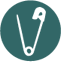 Supports
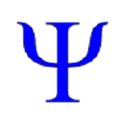 A wide base of support will enhance the family’s ability to cope with the stress of caring for their child.

Advocacy is a component of support to a family.

EXTERNAL - the family’s network of help outside the nuclear family; friends, community groups, church, care providers.

INTERNAL- the parent/family’s ability to cope with stress and maintain stability, function and personal fulfillment.

Based on self-respect, organizational skills, communication skills, cohesion, adaptability, and conflict resolution.
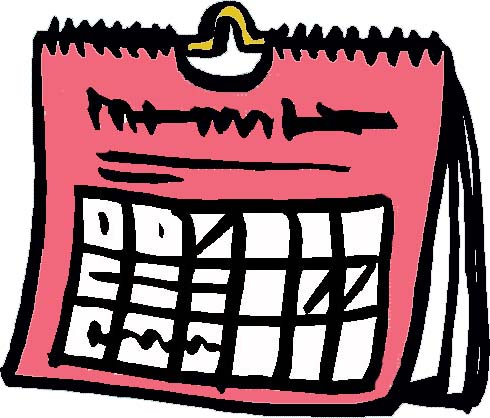 Family Care Coordination Assistance Needs Assessment
Review with Family

Prioritize Highest Need in each Domain

Identify Goals

Establish Action Plan

Check Progress: Timeframe

Re-establish Goals & Action Plan
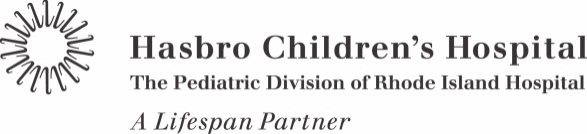 Building the Relationship with the Family
Care Coordinator
Improving Communication:                Use of Standardized Tools
Common Language

Can be used across settings

Bio-Psycho Social Approach

NICHQ Vanderbilt Assessment Scale 
Parent and Teacher Questionnaire
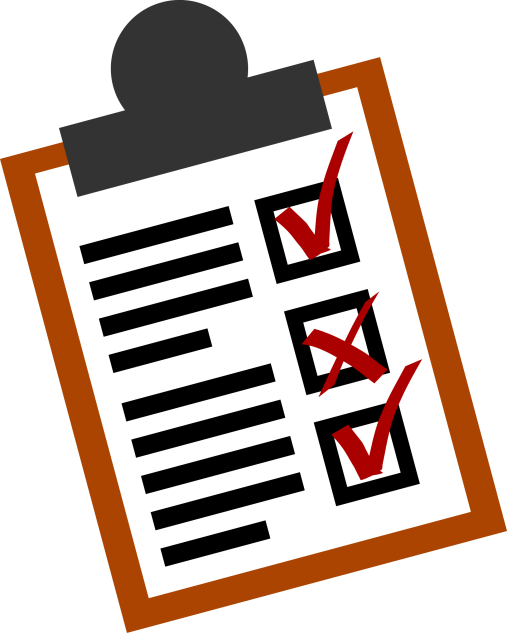 BIO-PSYCHO-SOCIAL APPROACH
Our approach is to look at the whole child and
the different domains of a child’s experience.

                                   Interview with Parent/Child 
                                   Assessment
                                   Intervention/ Treatment
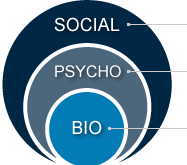 BIO-PSYCHO-SOCIAL APPROACH
■ Biological: Child’s health and medical history

● Psychological:	Child’s thoughts, feelings, and behavior

▲ Social: Child’s family and friends
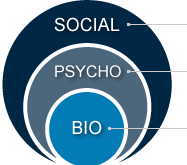 Case Example: John
John is an 8-year old boy who lives with his parents. 
John is having problems at school. 
He has a short attention span and he is struggling with writing and reading comprehension. 
Now he does not want to go to school.  	
John is often sleepy in the morning and his parents notice that he snores at night. 
John’s father has been in and out of jobs. 
The family has money problems.
John’s Assessment
■ BIOLOGICAL 
■ Medical history 
■ Sleeping problems 
 
● PSYCHOLOGICAL
● Evaluation of John’s learning, attention, organizational skills
● How John feels about himself
● John’s developmental and behavioral history 
● John’s classroom behavior and performance 

▲ SOCIAL
▲ Family functioning
▲ Marital relationship
▲ Father’s psychological functioning
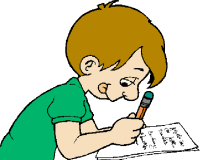 John’s Interventions
■ BIOLOGICAL 
■ Treat any sleep problems
■ Medication consult

● PSYCHOLOGICAL
● Recommendations for school based services
● Recommendations for John’s parents

▲SOCIAL
▲ Individual counseling for John 
▲ Marital counseling
▲ Family counseling 
▲ Job coaching for John’s father
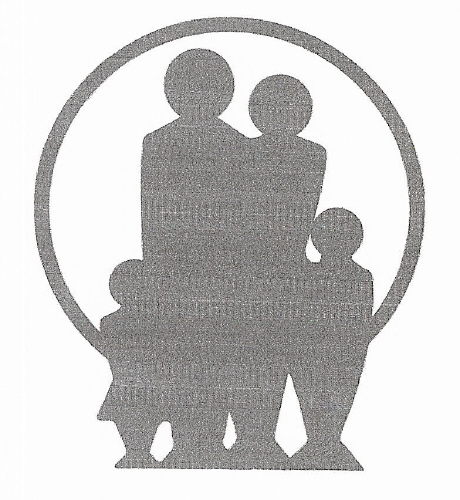 NICHQ Vanderbilt Rating Scale
The Vanderbilt is a screening tool that:
Assists in establishing the frequency of symptoms needed to make the diagnosis of ADHD.
Screens for co-existing conditions: Oppositional Defiant Disorder; Conduct Disorder; anxiety; depression.
May indicate the need for further assessments &/or interventions.

For review:
Parent Informant
Teacher Informant
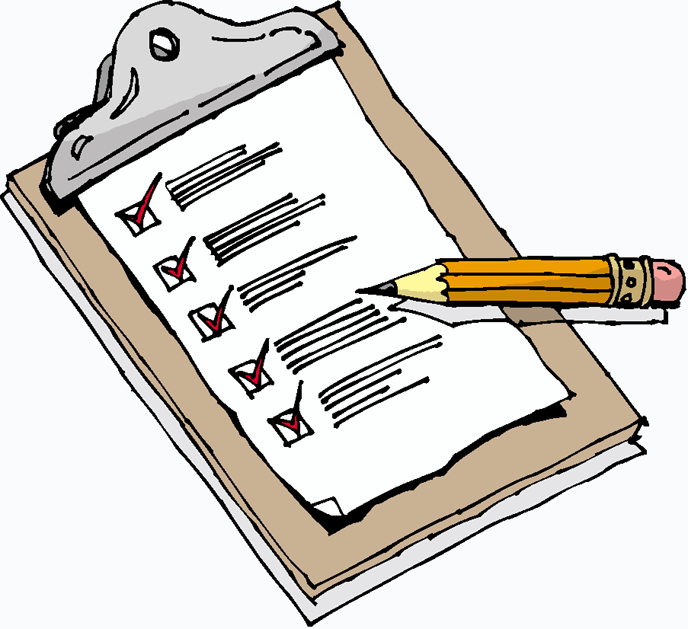 Family Satisfaction Survey
Treating me with respect and interest
Encouraging me to tell my story and listening to me
Discussing options, answering my questions, and letting me decide
Using words I can understand and explaining medical terms
Telling and teaching me what I need to know about my child’s treatment plan
Taking the right amount of time with me and my child 
Overall the attention I received was: EXCELLENT!
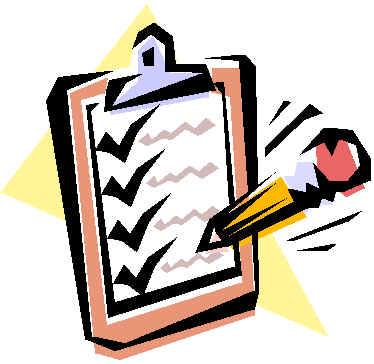 [Speaker Notes: Survey of CNDC 
1000 families were surveyed from 2013- 2015
60% Response Rate

Over 86% of Responses Ranked the Service 5/5:]
QUESTIONS?
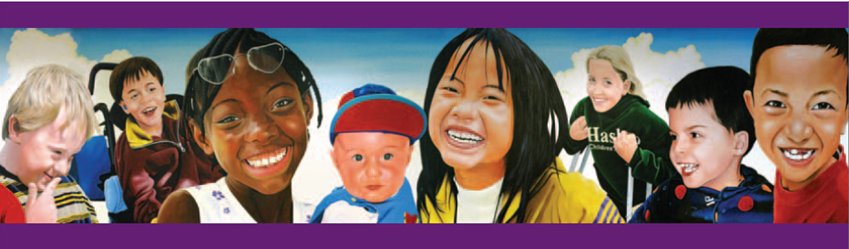 Presenter Contact Information
Mary M. Fournier, PT MS PCS
Mfournier3@Lifespan.org
401-444-5251

Deborah A. Rasile, PhD
Drasile@Lifespan.org
401-444-4317

Maura K. Taylor, PT MBA
MKTaylor@Lifespan.org
401-444-8636
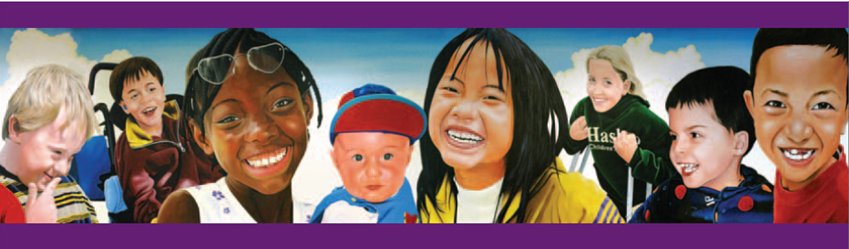 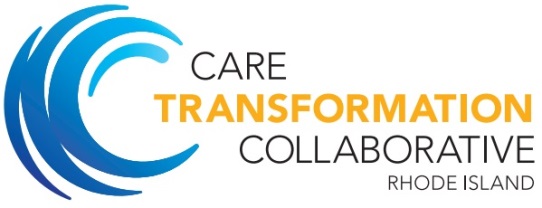 25